FIOD op de stoep – En nu?

Tips voor de praktijk

4 en 18 maart 2024 Register Belastingadviseurs
FIOD op de stoep: Wat doe je?
Huishoudelijk reglement
Heeft u kantoor een huishoudelijk reglement?

Is er in het huishoudelijke reglement een bepaling opgenomen over FIOD?
Verschillende fasen
Entree;
Eerste contact;
Binnentreden, zoekend rondkijken versus doorzoeking;
Inbeslagname en vordering van boeken, bescheiden e.d.;
Verhoor.
Entree
Instructie voor de secretaresse:

FIOD-ambtenaren naar een aparte ruimte;
Waarschuw direct een partner/directeur/kantoor specialist;
Eerste contact
•	Treed met minimaal twee personen in contact met de ambtenaren;
•	Protesteer tegen het binnentreden van de ambtenaren;
•	Vraag naar identificatie;
•	Verzoek om de wettelijke grondslag (wat komen ze doen en welke 	machtigingen heeft de FIOD?);
•	Maak aantekeningen;
•	Overleg met uw (fiscaal) advocaat.
Binnentreden, zoekend rondkijken versus doorzoeking
Welke machtiging heeft de FIOD?

Mag de FIOD binnentreden?
Mag de FIOD zoekend rondkijken?
Mag de FIOD doorzoeken?
Mag de FIOD in beslag nemen?
Inbeslagname en vordering van boeken, bescheiden e.d.
Een vordering kan plaatsvinden op grond van artikel 81 AWR bij de verdachte of de getuige en op basis van artikel 126nd Wetboek van Strafvordering (WvSv) bij de getuige.

Onderscheid tussen worst-case-scenario en best-case-scenario!!
Worst-case-scenario
FIOD toont machtiging;
U krijgt gelegenheid om de machtiging te bestuderen;
De FIOD haalt daarna het kantoor overhoop (doorzoeking);
FIOD neemt voorwerpen in beslag.
Best-case-scenario
FIOD toont machtiging;
U krijgt gelegenheid om de machtiging te bestuderen;
Geef alleen stukken waarom wordt gevraagd;
Volg de inbeslagname met twee personen;
Houd documenten waarop verschoningsrecht rust apart (alleen m.b.t. advocaten en notarissen, NIET fiscalisten en accountants);
Haal de stukken zelf op; 
Maak zelf kopieën van wat meegenomen wordt; 
Vraag of maak lijst met in beslag genomen stukken/voorwerpen en laat deze aftekenen 94, lid 3 Sv;

Vraag: Stel je mag zelf het dossier pakken in het archief, wat doe je?
Verhoor
Wanneer is sprake van een verhoorsituatie?

Bent u getuige?

Bent u verdachte?
Wanneer is sprake van een verhoorsituatie?
Hoge Raad 6 november 2018, ECLI:NL:HR:2018:2056:

Indien door de FIOD/politie aan een aangehouden verdachte gestelde vragen betrekking hebben op diens betrokkenheid bij een strafbaar feit ten aanzien waarvan hij als verdachte is aangemerkt, is sprake van een verhoor.

Hoe zit het met het afgeven van de cautie? 

Salduz-jurisprudentie.
Strafrecht - Getuige
U bent getuige
U heeft een civielrechtelijke geheimhoudingsverplichting. Daarom dient u te weigeren te verklaren tegenover de (FIOD)ambtenaren;

Er geldt in beginsel geen meewerkplicht ten opzichte van de FIOD;
Verhoor bij de rechter-commissaris;
Gedelegeerde verhoorbevoegdheid van rechter-commissaris aan FIOD?
Stel er ontstaat een situatie dat u toch gaat verklaren: wat dan? Verklaren naar waarheid maar u hoeft zichzelf niet te incrimineren;
Bijstand door advocaat is gewenst (artikel 6 EVRM). Start niet met het verhoor tot uw advocaat aanwezig is.
Van getuige naar verdachte?
Stel de zaak verschiet van kleur: u bent geen getuige meer maar een verdachte.

Mag uw verklaring – afgelegd als getuige – worden gebruikt?

Arrest Saunders vs. Verenigd Koninkrijk.
Strafrecht - Verdachte
U bent verdachte
Direct verhoor;

Ophouden voor onderzoek: op bevel van (hulp) OvJ (artikel 56a Sv) 6 uur plus 6 uur;

Inverzekeringstelling: Op bevel van (hulp) OvJ (artikel 57 Sv): 3 dagen plus 3 dagen indien dringende noodzakelijkheid;
 Rechtmatigheidstoets door RC binnen 3 dagen en 18 uur na aanhouding (artikel 59a Sv)

Bewaring: Op bevel van RC op vordering van OvJ (artikel 63-64 Sv); maximaal 14 dagen;
Rechtmatigheidstoets door Rechtbank (artikel 69 en 72 Sv) en Hof (artikel 72a en 75 Sv)

Gevangenhouding: Op bevel van rechtbank op vordering van OvJ (artikel 65-66 Sv): maximaal 90 dagen.
U bent verdachte
Tijdens het verhoor gelden de waarborgen uit artikel 6 EVRM:

Als verdachte heeft u het recht om te zwijgen;
Als verdachte heeft u recht op aanwezigheid van een advocaat bij het verhoor. Start niet met het verhoor tot uw advocaat aanwezig is.

Als verdachte heeft u nog steeds uw geheimhoudingsverplichting jegens uw cliënt;
Samenvatting
Probeer de regie te houden;
Weet wat uw rechten zijn als getuige en verdachte;
Schakel tijdig een advocaat in.
Potentiele gevolgen
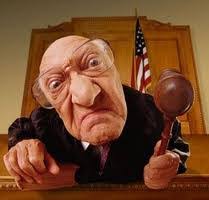 Strafrecht
Tot zes jaar gevangenisstraf voor valse aangiften, jaarrekeningen en andere geschriften
Boetes
Taakstraf
Beroepsverbod

Bestuursrecht
Boetes
Publicatie van naam

De belastingadviseur en de accountant kunnen in het strafrecht en in het bestuursrecht betrokken raken als medepleger en als medeplichtige (4e tranche Awb).
Tuchtrecht
Waarschuwing 
Schorsing
Civiel
Aansprakelijkheidsstellingen
De belastingadviseur en de accountant kunnen tuchtrechtelijk en civielrechtelijk verantwoordelijk gehouden worden voor hun (beroepsmatige) doen en (na)laten.

WWFT
Boetes
Voorkomen is beter dan genezen
Wat zou je kunnen doen om FIOD-inval te voorkomen?

Fiscaal: pleitbaar standpunt versus onjuiste belastingaangifte.

Accountants: Ongebruikelijke transacties, dossier tijdig sluiten.

Veel voorkomende indicatoren:
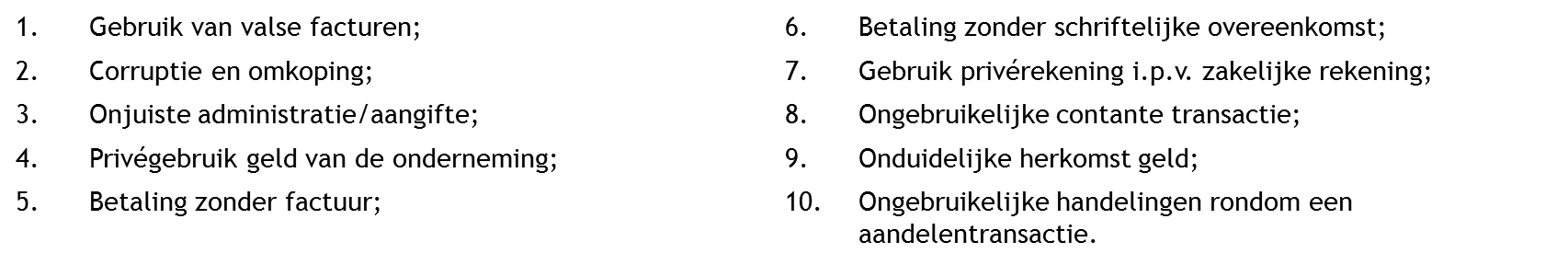 Pleitbaar standpunt - Tips voor de praktijk
Challenge yourself, challenge others:
Vaktechnisch overleg 
Interne risicoanalyse
Four eyes principle
Klantkennis delen binnen teams
Op tijd escaleren
Tax control framework
Externe reviews (door specialisten)
Overleg met de Belastingdienst (tegenwoordig lastig)
Safe harbour
Wanneer is genoeg informatie genoeg en niet te veel en niet te weinig? 
Protocollair werken
Fiscaal pleitbaar standpunt (zie HR 21 april 2017,ECLI:NL:HR:2017:638)
Bij twijfel niet inhalen. 

Challenge yourself, challenge others:
Vaktechnisch overleg 
Four eyes principle
Klantkennis delen binnen teams
Op tijd escaleren
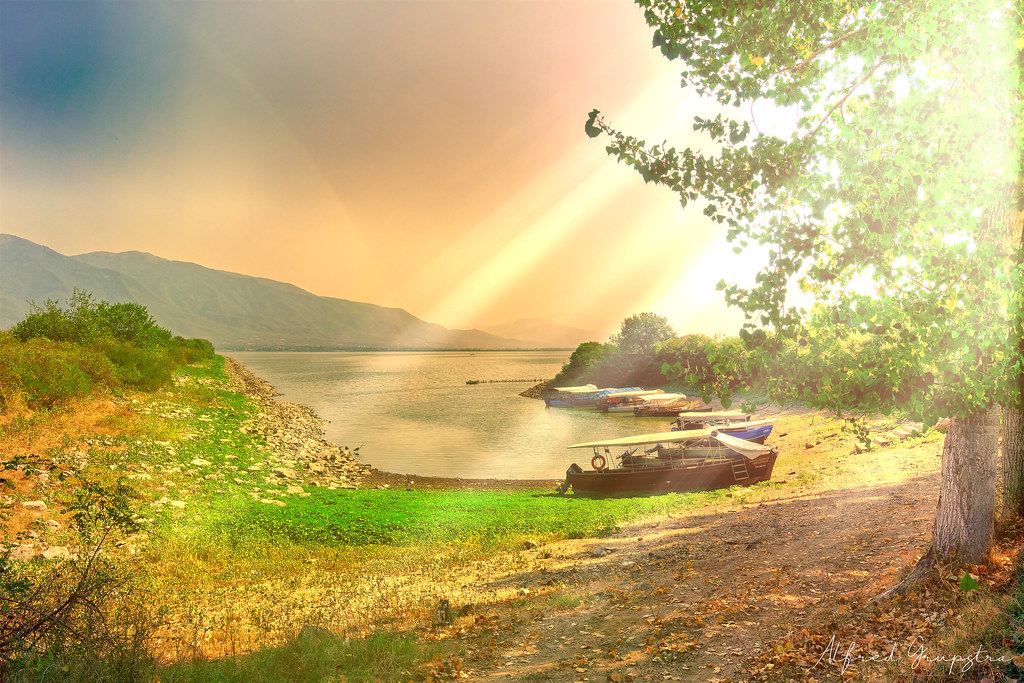